Aboriginal Peoples in Canada
Definition
Aboriginal peoples are the first people to live in any nation (in Canada, this includes Inuit, Metis and First Nations people and non-Status Indians (those who have given up their legal status as Indians, while still retaining their cultural identity)
note that the term ‘Indian’ is used only when referring to legislation, in a historical sense or when referring to legal status
Significant Events in Aboriginal History in Canada
The Royal Proclamation, 1763
prevented any further settlement across North America until treaties had been negotiated with aboriginal peoples
recognized that aboriginals were organized nations on their own lands
basis for many modern aboriginal land claims
The Reserve System, 1830
aboriginal peoples were seen as blocking future settlement of British North America and, as a result, were pushed on to reservations
sizes of the reserves were greatly reduced from previous occupied territories
living conditions on reserves are lower than the rest of Canada, life expectancy is lower, suicide rates are higher & money is controlled by the Chief & councils who do not always allocate money wisely or fairly
during Confederation negotiations aboriginal leaders were not included and the goal became to assimilate aboriginals into the mainstream culture
Red Deer River with the South Saskatchewan.
Northern Ontario reserve of Kaschechewan
The Indian Act, 1876
this was the government’s way of encouraging aboriginal peoples to give up their culture and traditions and assimilate them into the dominant culture
it provided schools, medical care, hunting and fishing rights and annual treaty payments to aboriginals
it exempted aboriginal peoples from paying income and sales tax and gave “special status” to aboriginals BUT…
The Indian Act, 1876 continued
aboriginals were also denied the right to take up land, denied the right to vote in provincial elections and many claimed this act “colonized them”, making aboriginal incompatible with being a Canadian citizen
in order to vote, aboriginal people had to trade “Indian status” for voting rights and if they lived off reserves, joined the military, obtained higher education or married a non-Indian they lost their status and benefits
traditional activities were also outlawed and aboriginal art and memorabilia were shipped to museums
Residential Schools
under the Indian Act the federal government assumed responsibility for education of aboriginal children in Canada
children were taken from their homes and forced to abandon their culture and language, sometimes being abused in the process
Protestant and Catholic missionaries administered these schools
Native children lived in dormitories away from their parents and reserves
As of 1951, aboriginal children were finally allowed to attend schools within the public school system
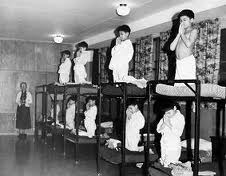 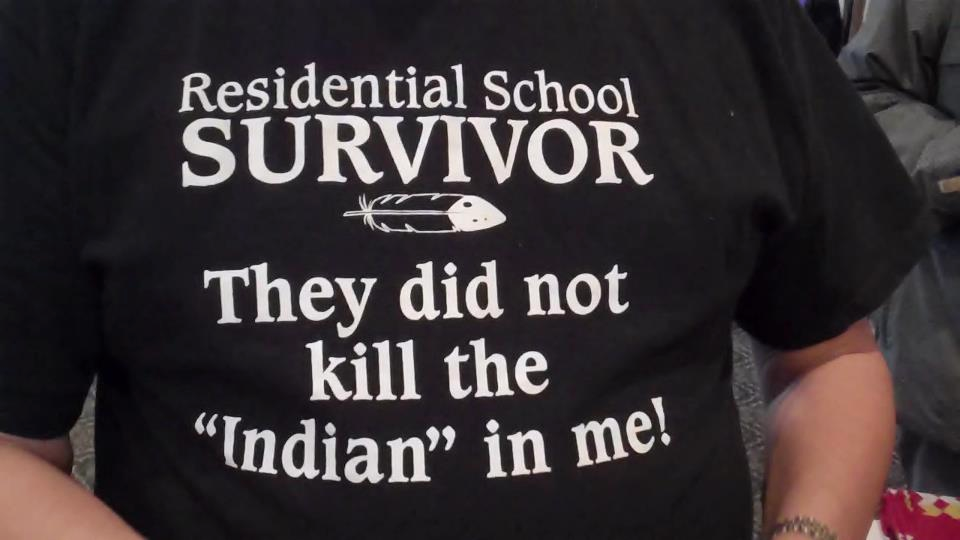 Post-WW II
in 1960 aboriginal peoples were given the right to vote in federal elections (last group to receive this right)
The White Paper, 1969
introduced by the government to address the issues facing aboriginal peoples in Canada
proposed the abolition of reserves and an end to special status for treaty Indians
aboriginal community rejected this proposal (called it ‘cultural genocide’ as it was seen as an attempt to assimilate them into the dominant society
Land Claims
specific land claims were based on existing treaties but comprehensive land claims were based on traditional use and occupancy of land
as aboriginal rights became more clearly recognized, aboriginal peoples began to submit hundreds of land claims
Oka Standoff, 1990
Quebec, officials wanted to extend a golf course built in 1959 onto land the Mohawks claimed as theirs
Roads were blockaded and the Canadian army was called in after a police officer was killed in the standoff
After six months, an agreement was reached in which the federal government bought the disputed land and negotiated its transfer to the Mohawk nation
The Meech Lake Accord
1990; opposed by Elijah Harper because he believe aboriginal peoples deserved the same special status as Quebec
this accord did not recognized the unique status of aboriginals in the same spirit as it recognized Quebec
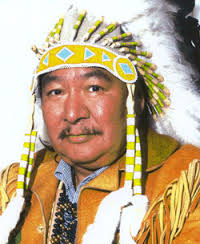 Self-government
aboriginal peoples believe they have a right to self-government (making decisions about matters internal to their communities and integral to their culture, tradition, language, land and resources)
The Constitution Act of 1982 guaranteed that the existing rights of aboriginals would be recognized and affirmed (aboriginals believe this includes the right to control traditional land, protect beliefs and culture and to have self-government)
Statement of Reconciliation
in 1998 the federal government issued this statement to the aboriginal peoples in Canada in which they recognized the policies which sought to assimilate aboriginal peoples were not conducive to building a strong country
Nunavut Created 1999
Some Statistics
the Nisga’a Treaty (in BC), steps taken in Manitoba, and the creation of the territory of Nunavut are all examples of aboriginal self-government in action
currently in Canada, 500 000 aboriginal people in Canada face far worse living conditions than the rest of Canada
average income on reserves is about half the national average
close to 50% of reserve families live below the poverty line
66% of reserve families are either unemployed or on welfare
Fewer than 50% of aboriginal houses are fully served with sewer and water connections (national rate is 90%)